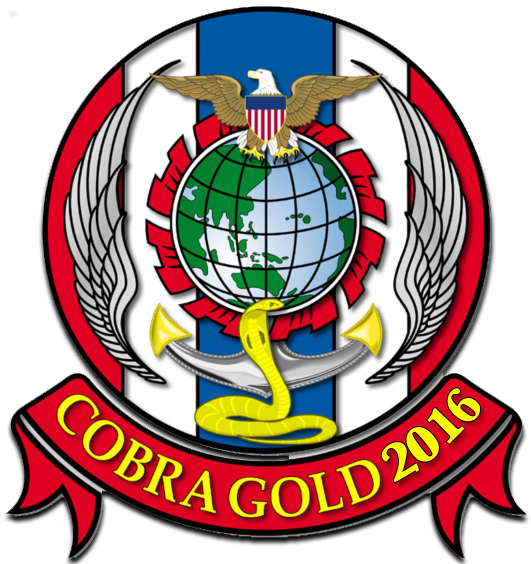 EXPLOSIVES SAFETY
“STORAGE AREA SAFETY AND 
DESIGN CONSIDERATIONS”

U.S. Marine Corps Forces, Pacific 
Explosives Safety Officer
(ESO)
“Khun Mark” or “Khun Spencer”
1
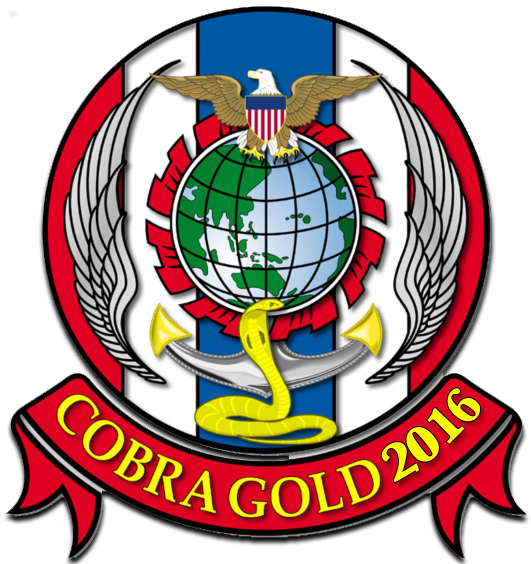 STORAGE CONSIDERATIONS
Common type of storage
 Military-Owned Demountable Containers (MILVAN)/International Standards Organization (ISO) container
 Open Storage Sites (Barricaded and Unbarricaded)
 Vehicles
 Local facilities




 Common Barricades
 Hercules Engineering
Solutions Consortium
(HESCO) 
 Jersey Walls
 Steel Bin Barricades
 Natural topography
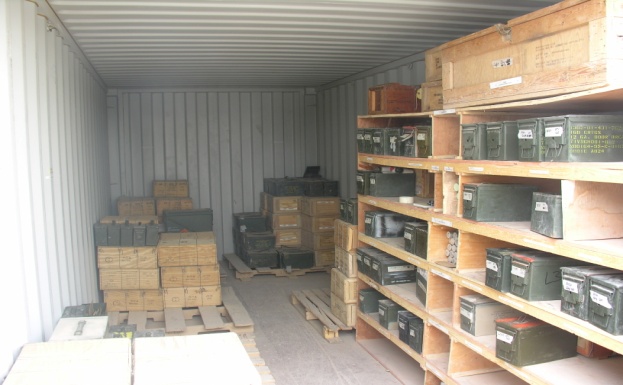 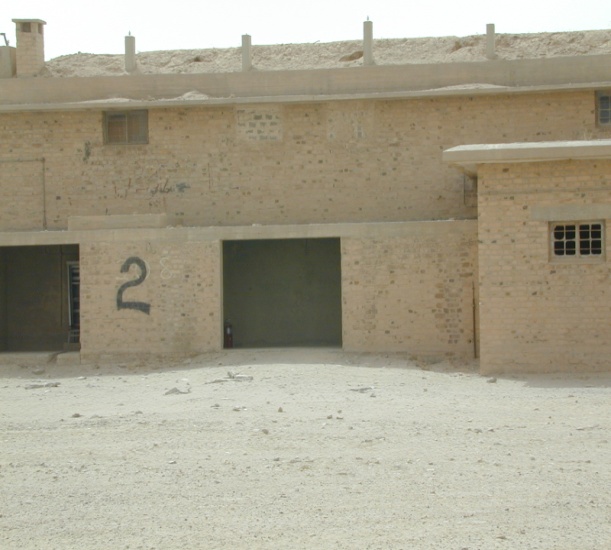 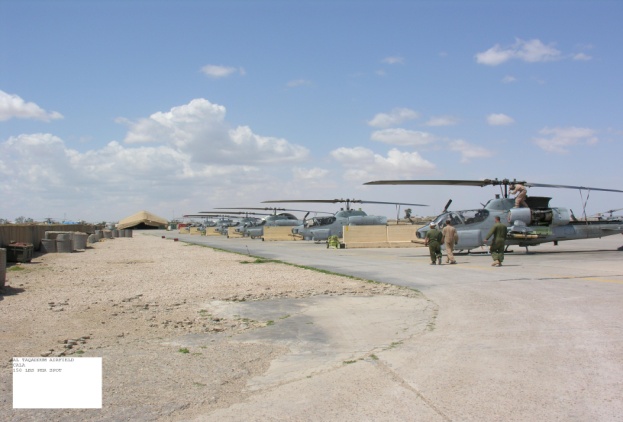 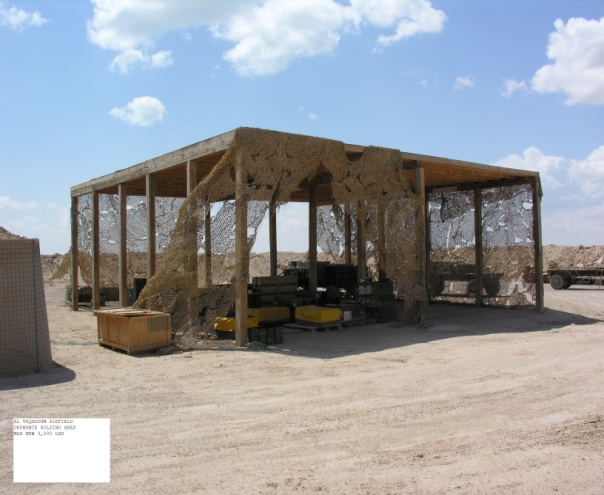 2
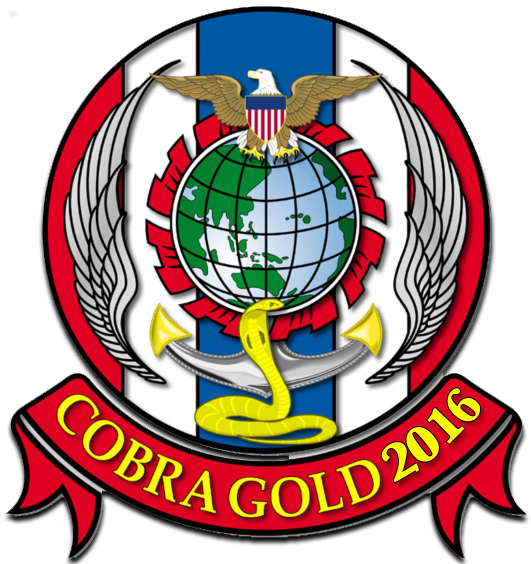 STORAGE CONSIDERATIONS
Important Safety Considerations

 At a minimum meet intermagazine distance (IMD) (K11)
 Attempt to meet compatibility
 Limit the amount of Hazard Class/ Division (HC/D) 1.1
 Place less sensitive and unoccupied structures near storage areas
 Keep a close watch on excess/unserviceable/foreign stocks
 Use barricades
 Ground containers
3
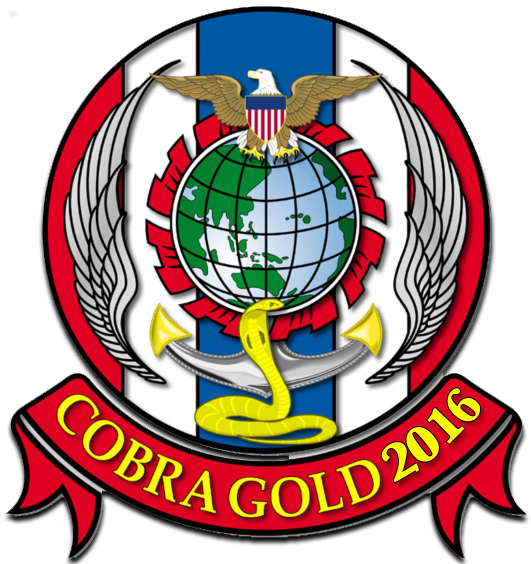 STORAGE CONSIDERATIONS
Common Storage Practices

 Maintain an inspection aisle between rows
 Stacks should not be higher than the barricade or crush the   
lower pallets
 Ensure there is enough spacing to allow the forklift to
maneuver
 First in first out should be considered
 Maintain original packaging
 Excess dunnage not being accumulated
 Keep stocks from sitting on the ground 
 Stocks in Military-Owned Demountable Containers (MILVANS)    should be aired out in hot environments
 Keep stocks dry.  Tarps can be used but must be supported
above the  ammunition (12 inches/30.48centimeters)  and open on the sides
 Housekeeping
4
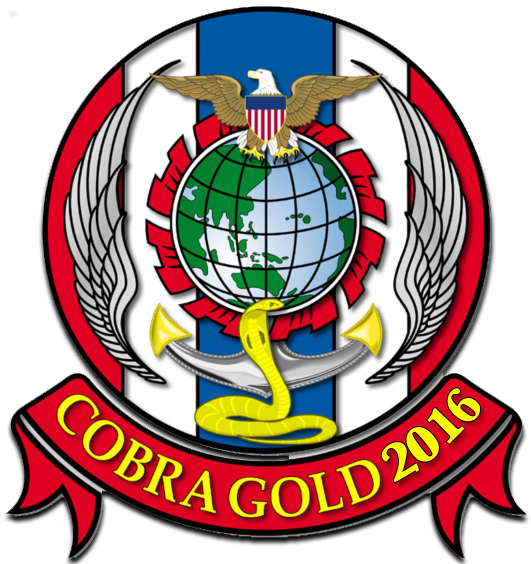 AMMO STORAGE AREA COMPONENTS
Typical Components of an Ammunition Storage/Operating Area

Ammo Storage Area Components
Ammunition Storage Area		
Field Office
Storage cells
Segregation Area
Truck Holding Area
Captured Enemy Ammunition Storage Area
Ammunition Staging Area
Sling Out Area
Aviation Ordnance Storage Area

Field Office
Storage cells
Segregation Area
Truck Holding Area
Captured Enemy Ammunition Storage Area
Ordnance Staging Area
Ordnance Build Up Area
5
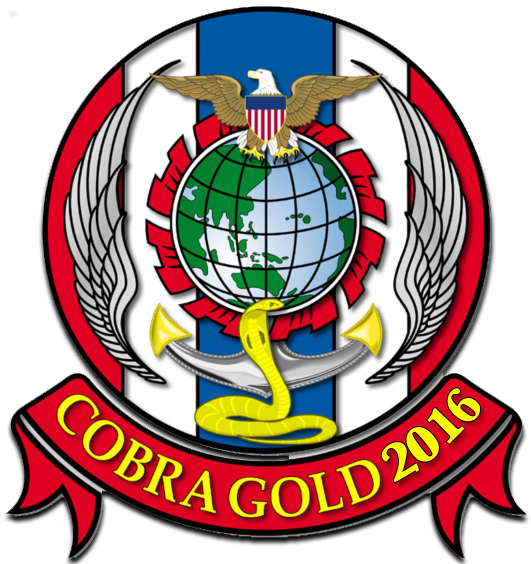 STORAGE AREA
When selecting a site consider the following:
 Site selected should have good all-weather characteristics
 Storage areas must be adequately drained. Ammunition and explosives should not be placed or stored in low areas 
 Sufficiently level to facilitate operations 
 Take advantage of natural cover or protection 
 Discretion should be used, however, in selecting natural cover; for example, heavy woods provide good cover but they are damp in the winter and fire hazards in the fall and summer

 Large enough to fulfill the immediate space requirements and provide for possible expansion

 Located far enough away from inhabited buildings, airfields, petroleum product, petroleum oil lubricates (POL) storage and other similar locations to minimize risk 

 Provided with access roads and internal road networks to permit vehicles accessibility to any one section
6
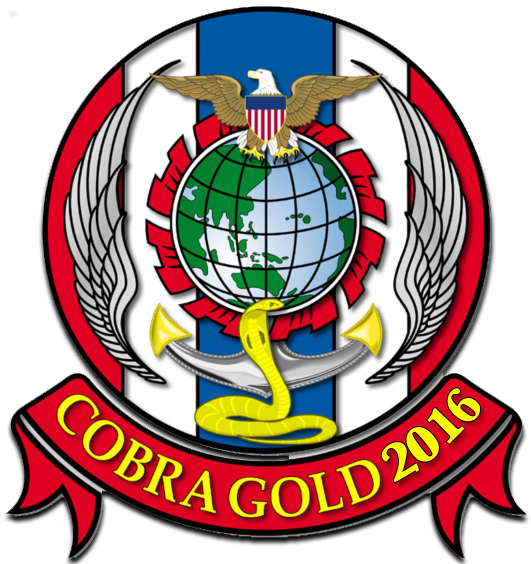 TYPICAL STORAGE AREA
In a tactical environment storage selection is key

 Types available
 Field Storage Units (FSUs)
 Basic Load Ammunition Holding Areas
 Modular Storage Sites
 Open Storage Sites

 Type of storage selected is dependent upon
 Total net explosives weight (NEW)
 Available land
 Construction Equipment Available
 Length of time storage is required
 Security considerations

 Note: FSUs and modular storage are limited to sites outside the US unless approved by the Service Safety Center and the Depart of Defense Explosive Safety Board (DDESB)
7
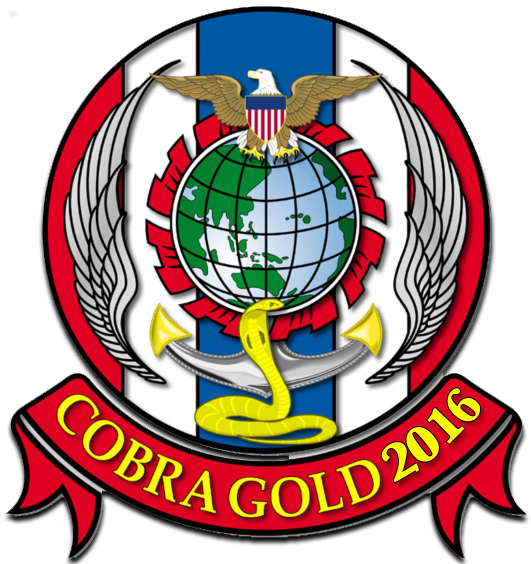 BASIC LOAD AMMO HOLDING AREA
Basic Load Ammunition Holding Area (BLAHA)

One of the most common types of storage areas constructed

BLAHA are used for individual small units, normally use International Standards Organization
     (ISO) containers, mainly seen on Combat               
     Operating Base (COBs)

 The advantages of a BLAHA are:
 Ammunition is in close proximity 
to using units
 Able to store mixed compatibilities  
 Easy to establish

 The disadvantages of a BLAHA are:
 High risk to personnel, equipment 
and facilities 
 Limited Net Explosives Weight 
(NEW) storage (8820 lbs/4000 KG NEW per cell)
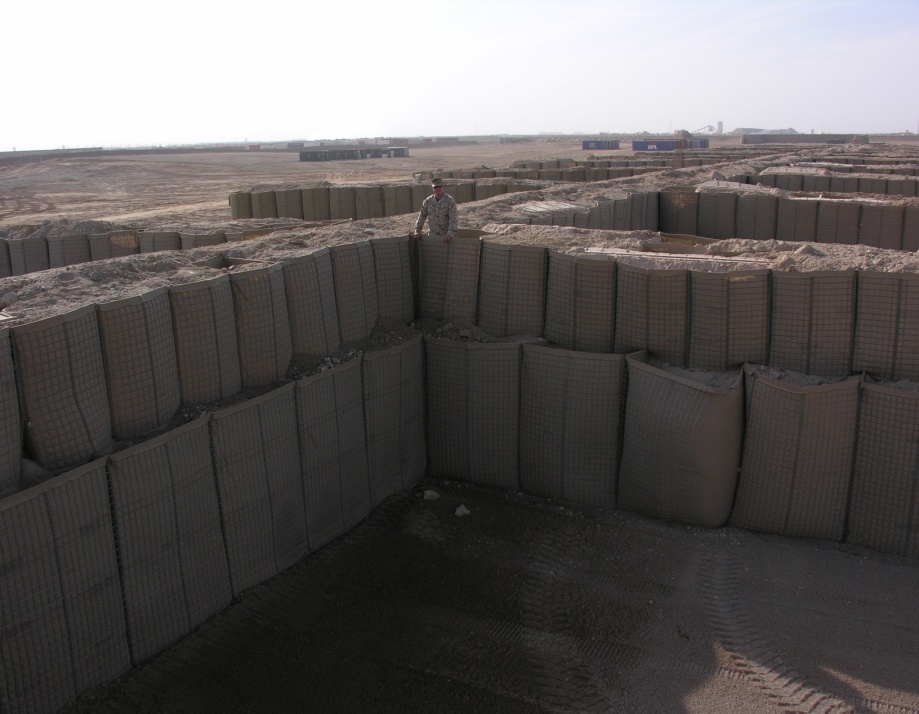 8
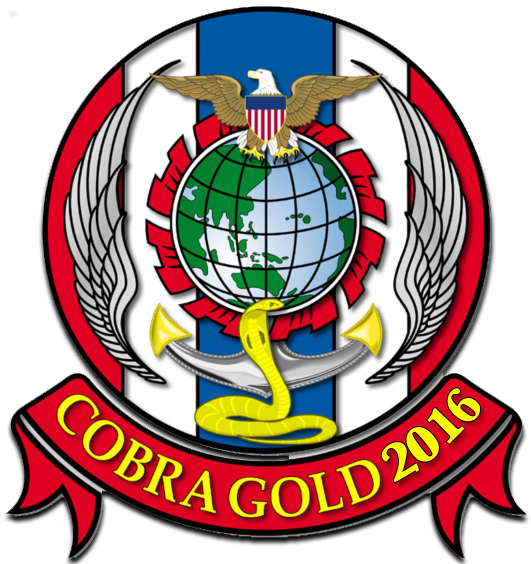 MODULAR STORAGE
Normally used for ammunition items with large net explosive weight NEW (Bombs)

 Mostly seen in Aviation ordnance storage areas

 The advantages of a modular storage system include:	
 Greatly reduced real estate requirements
 Greatly improved security with comparable forces
 Reduced transportation requirements within the 
   ammunition area
 Reduced vulnerability to direct fire because of the 
   smaller area and barricades

 The disadvantages include:
 The possibility of explosion or fire in one cell starting fire   
   in other cells because of heat generation or indirect 
   fragment dispersion
 Increased vulnerability to enemy indirect fire and air-
   dropped bombs because of concentration of stocks
 Additional engineer support required for initial  
   construction of modules as opposed to that required for 
   unbarricaded open storage
Limited types of ammunition allowed for storage
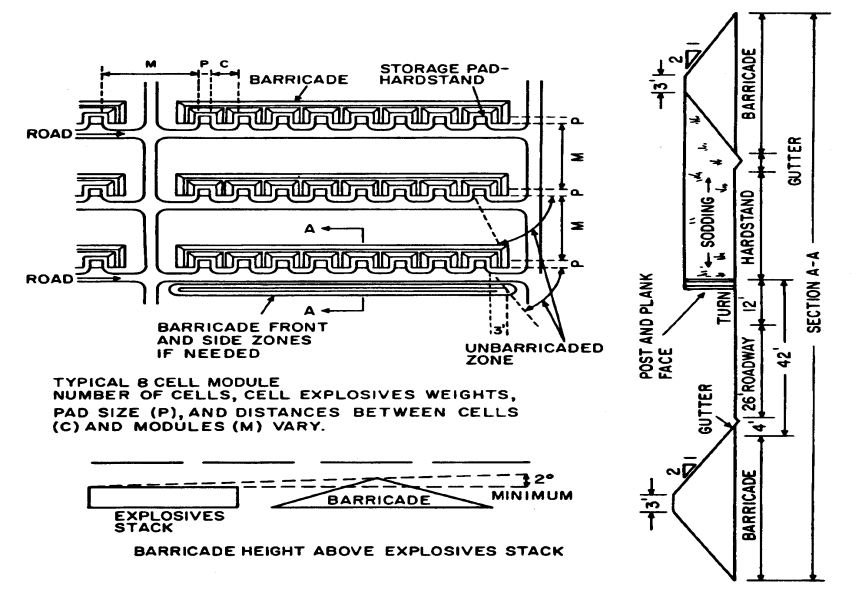 9
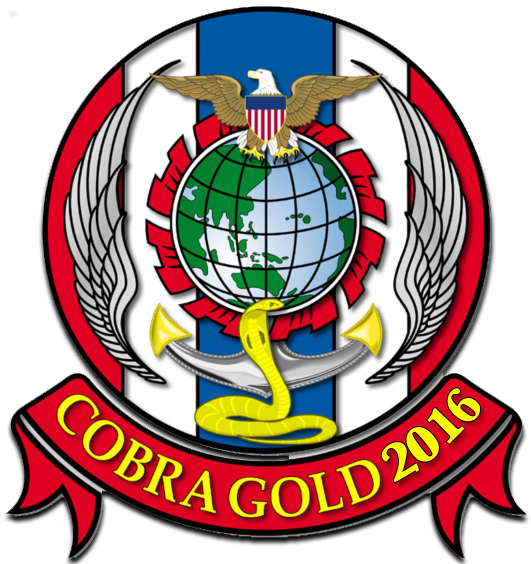 OPEN STORAGE CELLS
Normally used on Main Operating Bases (MOB)
 Preferred method of storage
 Advantages of Open Storage are:
 Provide greatest amount of safety from    an accidental explosion to non-essential personnel
 Provide asset preservation
 Easily site approved
 No limitations on types of ammunition    stored
 The disadvantages of Open Storage are:
 They require a large footprint 
 Require large amount of support 
           material to build.
 Costly
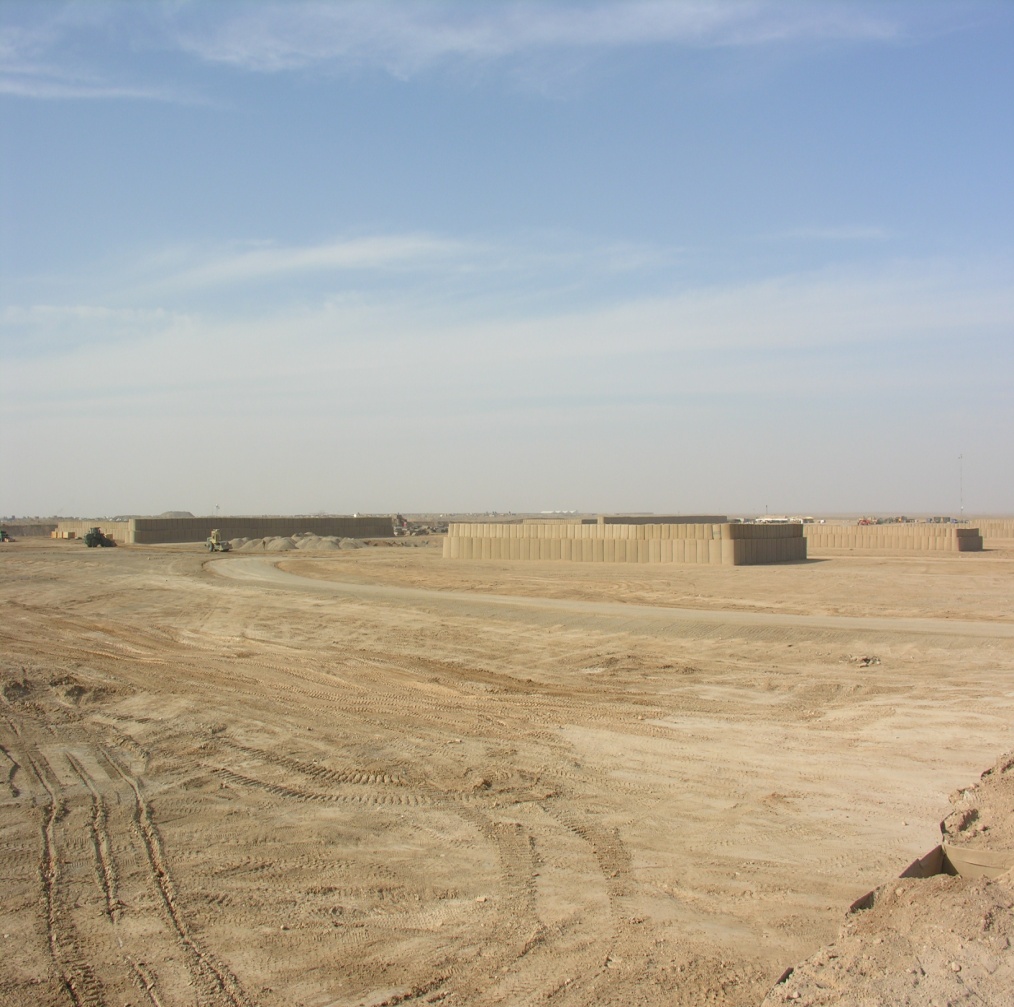 10
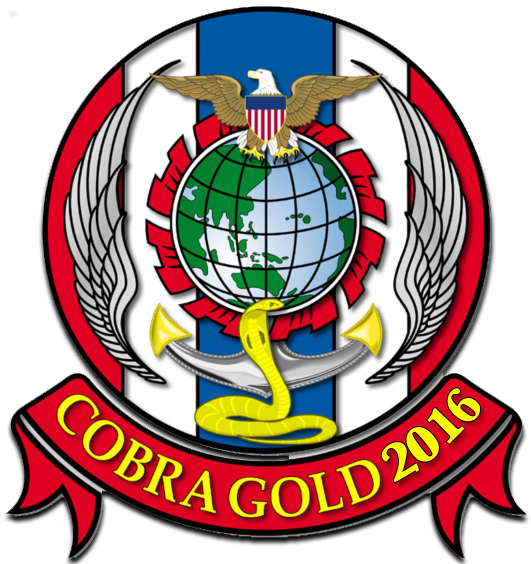 REDUCE MCE STORAGE
Specialized storage available to reduce distances

 These types of storage have normally have strict limitations
 Limited to specific types of ammunition
 Have special storage instructions
 Specific NEW limits
 Costly

 List of reduced storage options can be found in Department of Defense Explosive Safety Board (DDESB) 
Technical Paper 15 (http://www.ddesb.pentagon.mil/index.asp)

 Approved types include

 NABCO (Zero-Arc Magazines) 

 GOLAN (Magazines)

 CETASM (Canine Explosive Training Aid Storage Magazines)

 Explosive Ordnance Disposal (EOD)
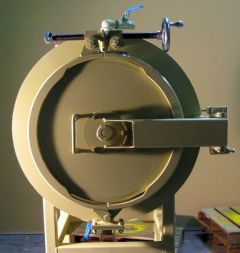 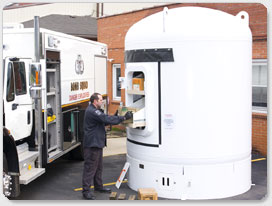 11
FIELD EXPEDIENT METHODS – REDUCING QUANTITY DISTANCE (QD)
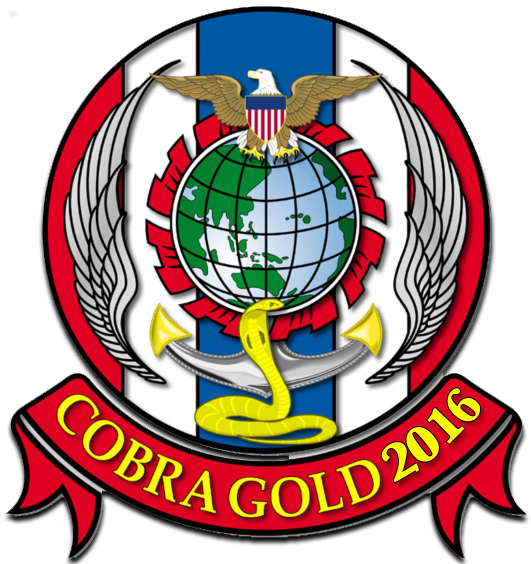 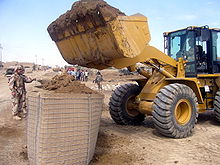 Barricades are great for reducing maximum credible event (MCE) between stacks

 Material used in construction of barricades ranges from Dirt/sand/water, free of hazardous materials, no items larger than 20mm in diameter or about ¾ inch 

 Containers include Steel bin/wire basket/cloth/synthetic

 Most common types include 

 ARMCO Revetments (Steel Bin Barricades two types)
 Hercules Engineering Solutions Consortium      (HESCO) barricades 

 Limitation exist for each
 Must be stacked correctly
 Must meet width and height requirements
 NEW limits
 Specific locations
 Fill material must meet certain conditions
 No bigger than 20mm in diameter or about ¾ inch
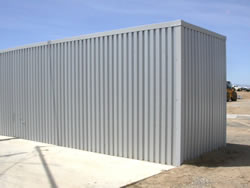 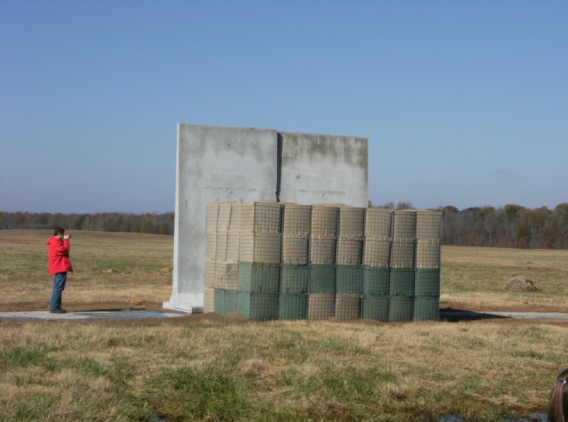 12
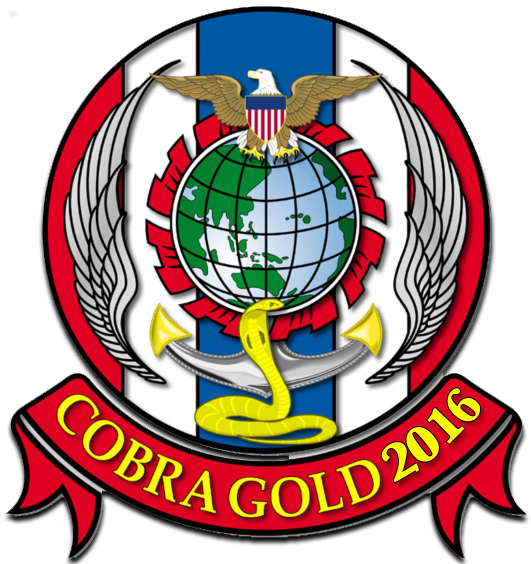 FIELD EXPEDIENT METHODS – REDUCING QUANTITY DISTANCE (QD)
Construction and location of earth filled barricades are important

 Container configurations of 1, 2+1, 2+2 or 2+2+1 between adjacent storage containers should be used as the standard for ammunition areas in theatres of operations

 Container configurations of 3+2 or 3+2+1 do not provide more protection but can produce more mass movement onto the adjacent storage container. Larger barricades are not recommended between potential explosion sites (PES) located but are more suitable in front of the container opening.
up to
(4000 kg) Net Explosive Quantity (NEQ) (8800lbs)
up to 1000 kg (2200lbs)
Between Cells
Open End
13
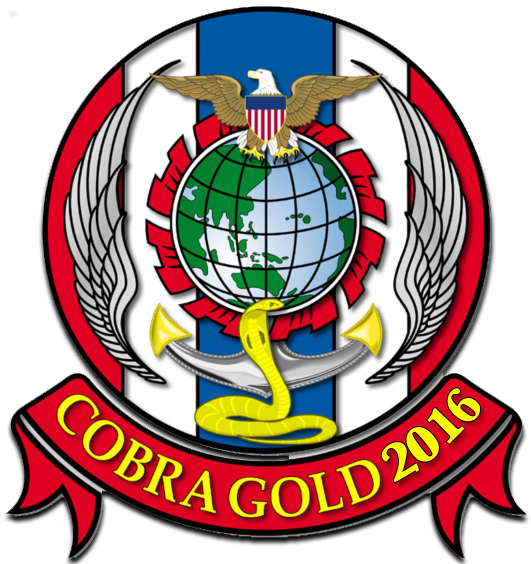 OPERATIONAL FIELD STORAGE METHODS
Storage methods to reduce maximum credible event (MCE)

 These methods do not reduce quantity distance (QD) just lessen the effect

 Buffered storage
 Placing Hazard Class/Division (HC/D) 1.4 stacks between stacks of HC/D 1.1 and 1.2
 Acts as a barricade to prevent propagation
 Risk mitigating effort

 International Standards Organization (ISO) container conversion
 Allows the use of earth covered magazine 
 Better protection of ammunition
 Requires strict construction compliance
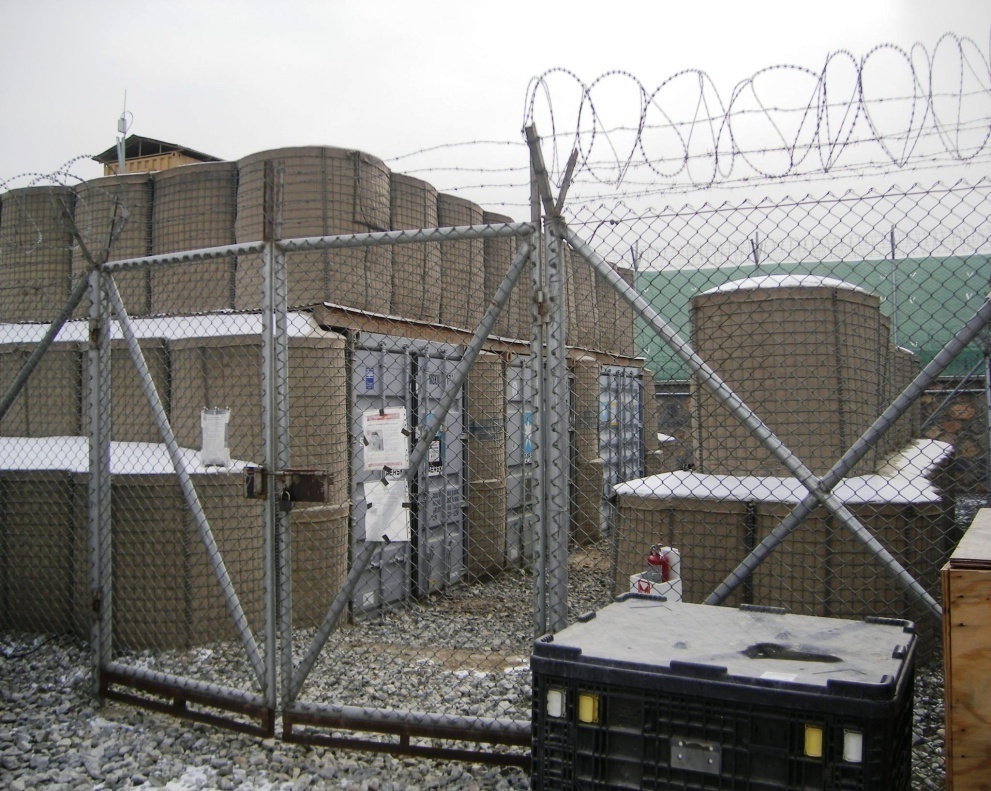 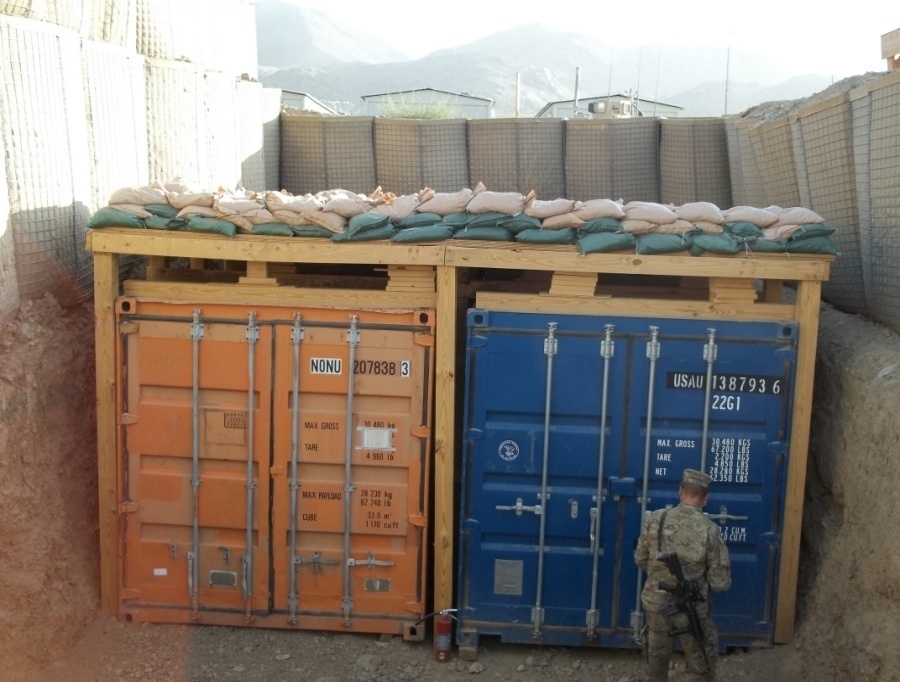 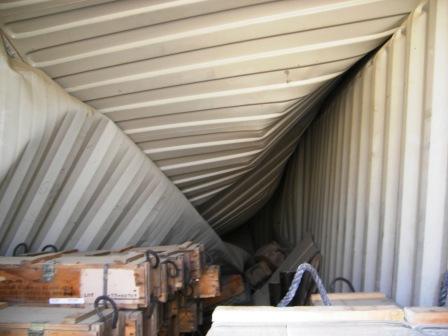 14
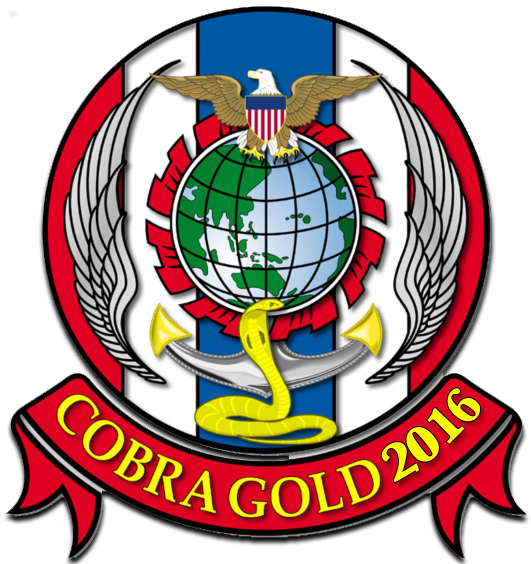 FUEL STORAGE
The amount of fuel determines the required separation distance

 Ensure fuel storage sites meet the following requirements:

 Fuel bladders for quantities up to 500 gallons/1,892.7 liters require at least 50 feet/15.24 meters separation distance from explosives storage/operating areas

 Fuel bladders for quantities between 500 gallons/1,892.7 liters to 5,000 gallons/18,927 liters require at least a 100 feet/30.48 meters separation distance from explosives storage and operating areas

 Fuel bladders for quantities over 5,000 gallons require inhabited building Distance (IBD) for explosives storage and operating areas
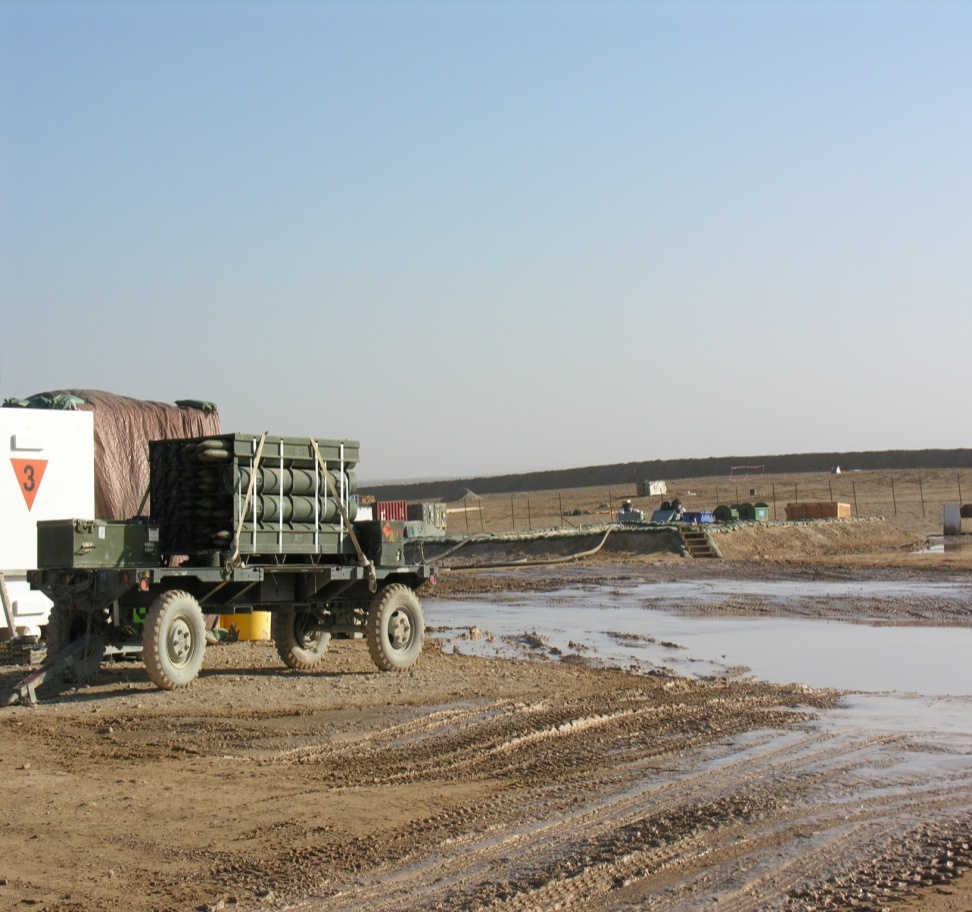 15
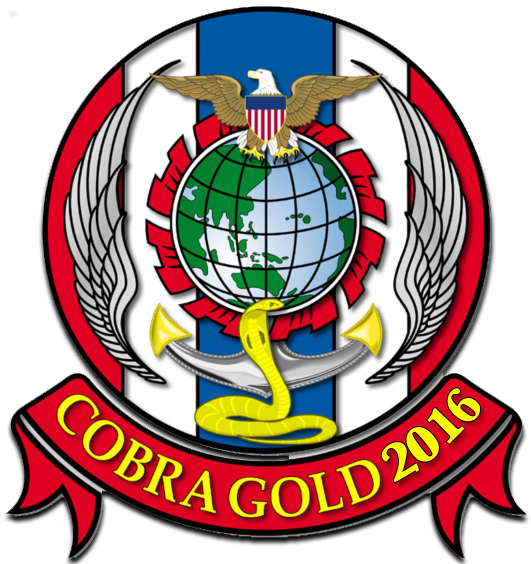 STORAGE AREA SAFETY AND DESIGN CONSIDERATIONS
QUESTIONS?
16